BÓGHONOROJCZYZNA
I WOJNA ŚWIATOWA
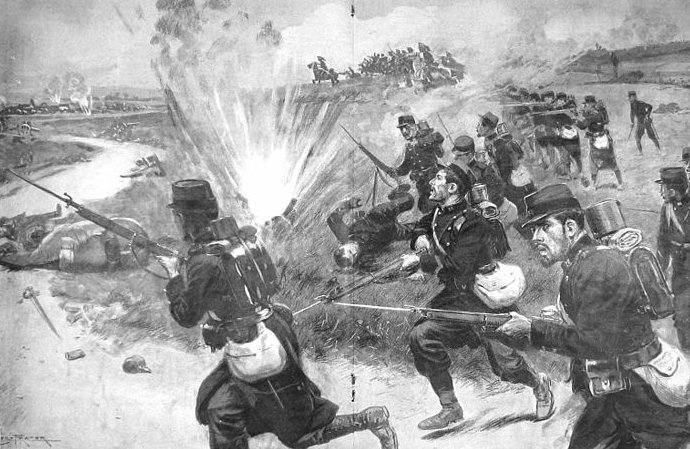 JÓZEF PIŁSUDSKI - portret
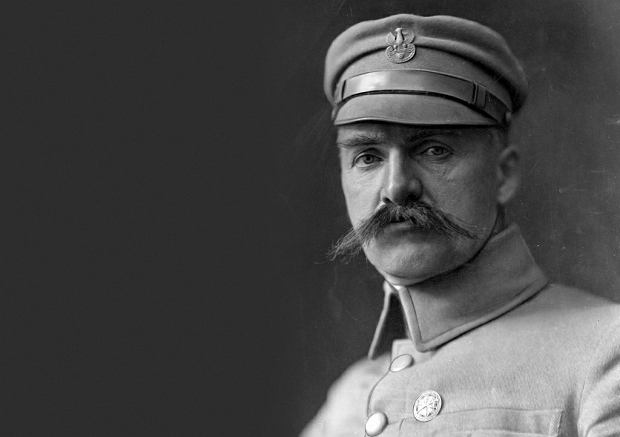 LEGIONY PIŁSUDSKIEGO
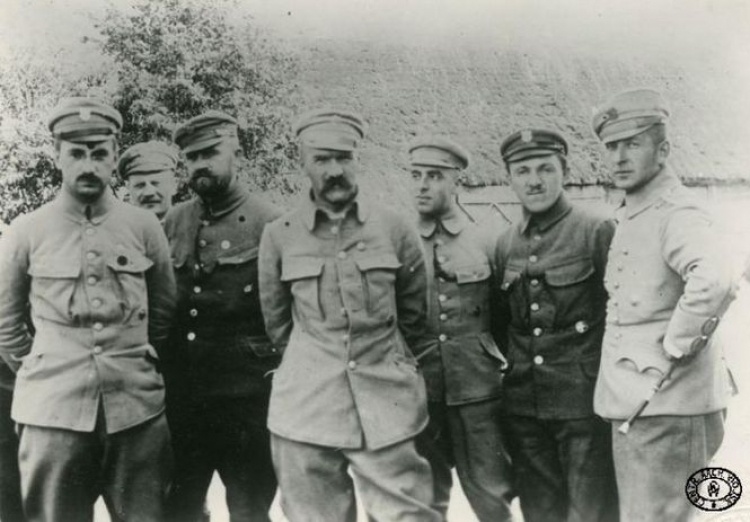 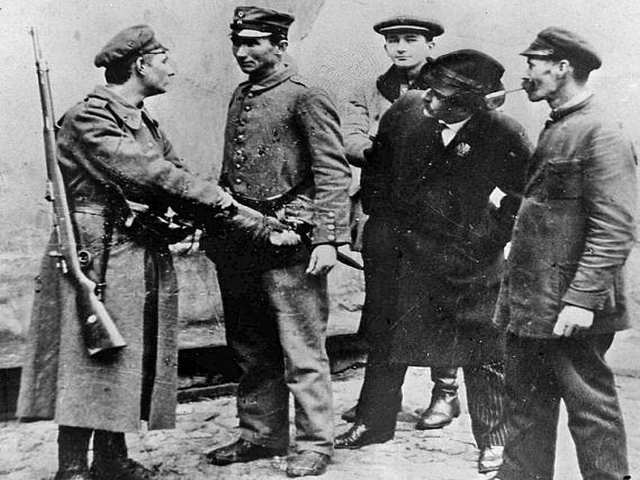 Rozbrojenie Niemców w Warszawie,listopad 1918
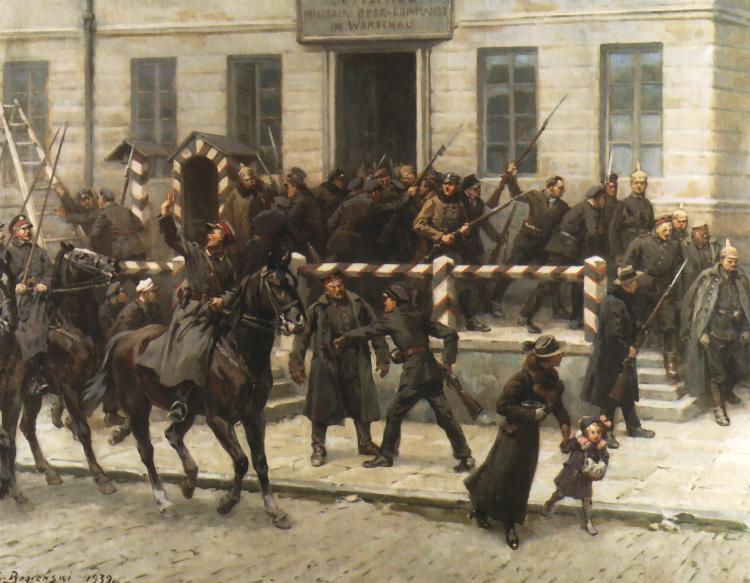 S. Bagiński, Rozbrajanie Niemców w Warszawie, listopad 1918
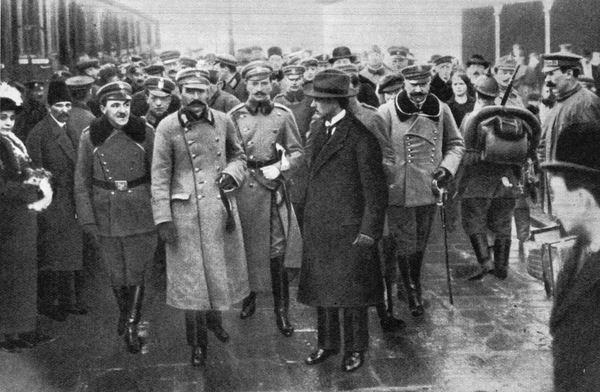 Przybycie Piłsudskiego do Warszawy (10 listopad 1918)
I BRYGADA
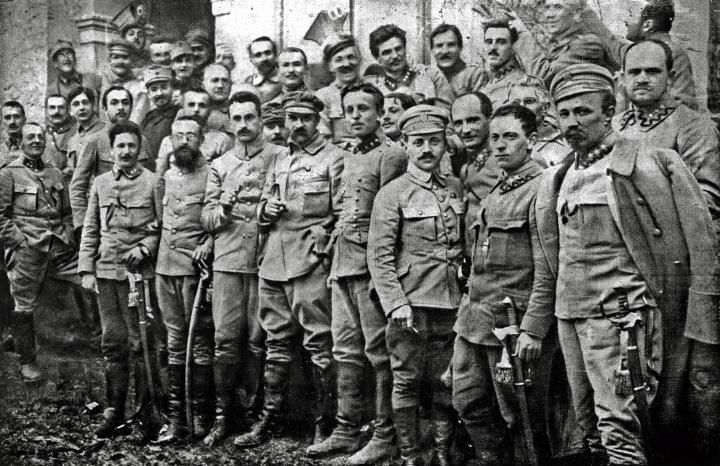 Warszawa zdjęcia 1918r.
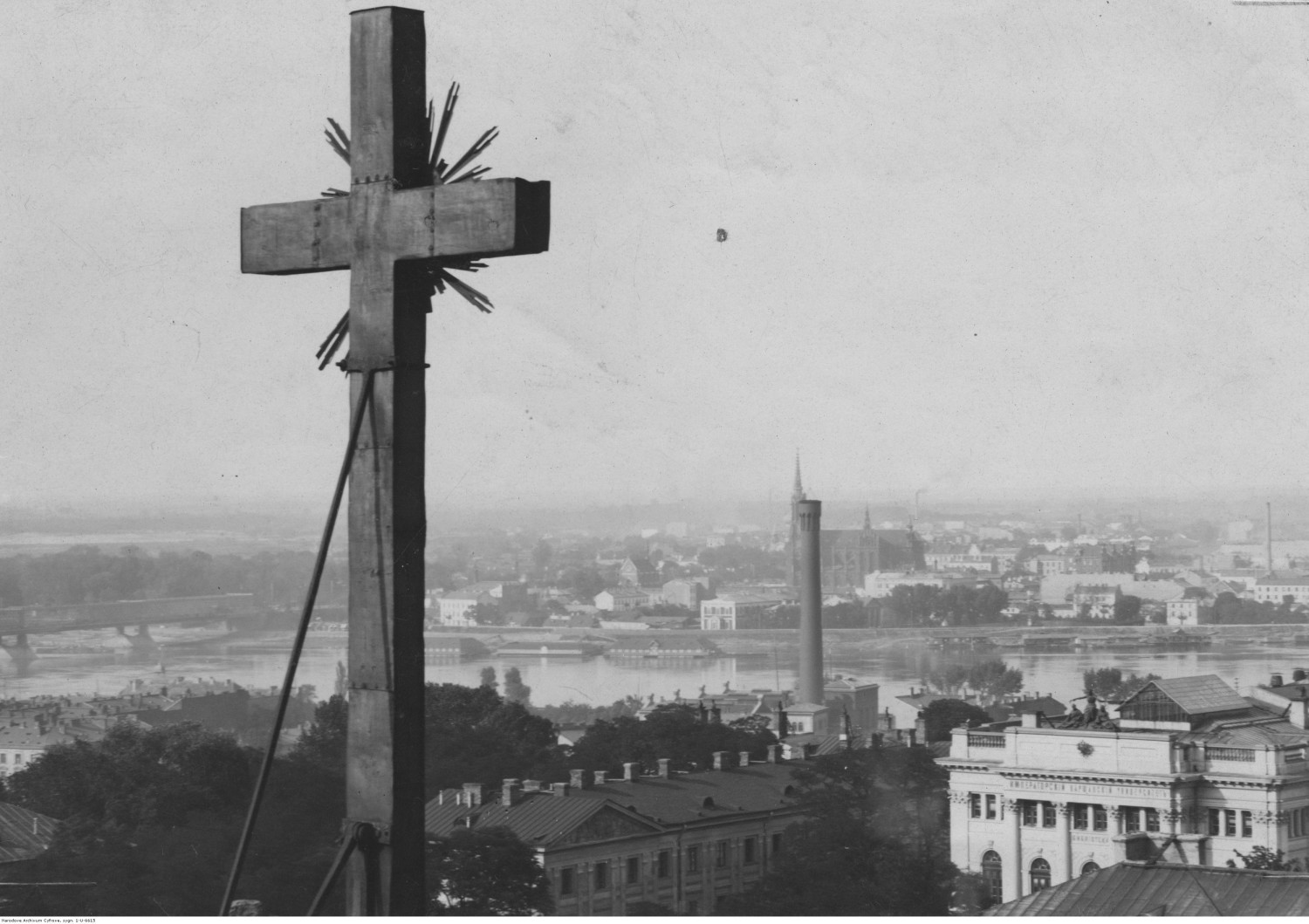 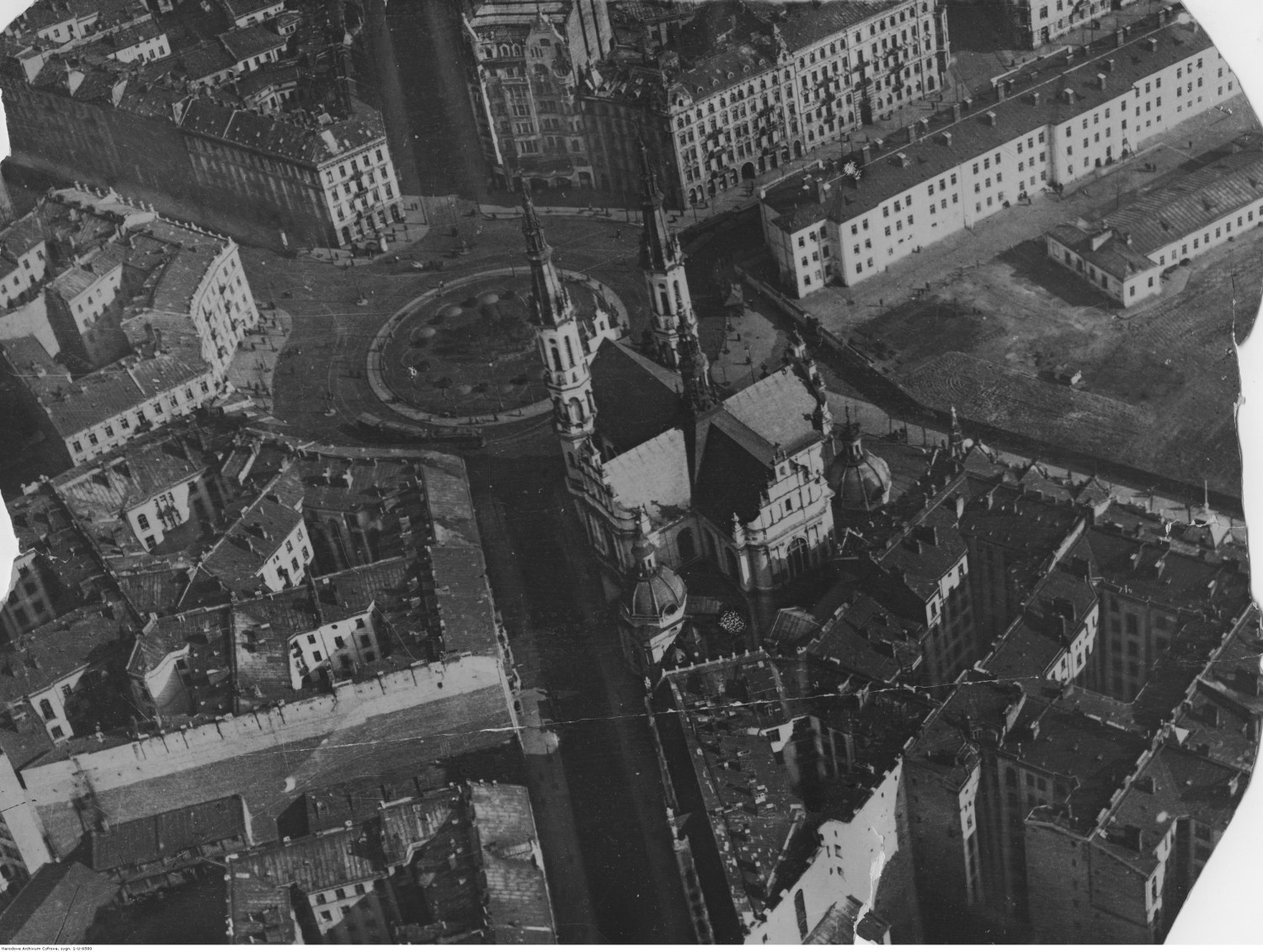 Czapka Maciejówka
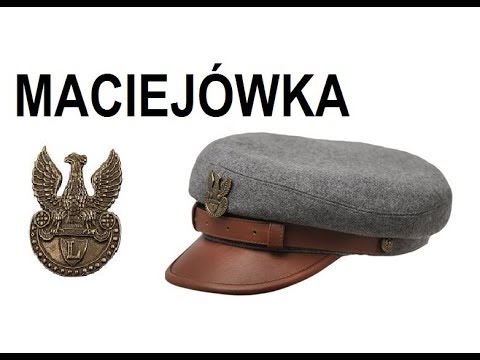 Warszawa 11 listopada 1918